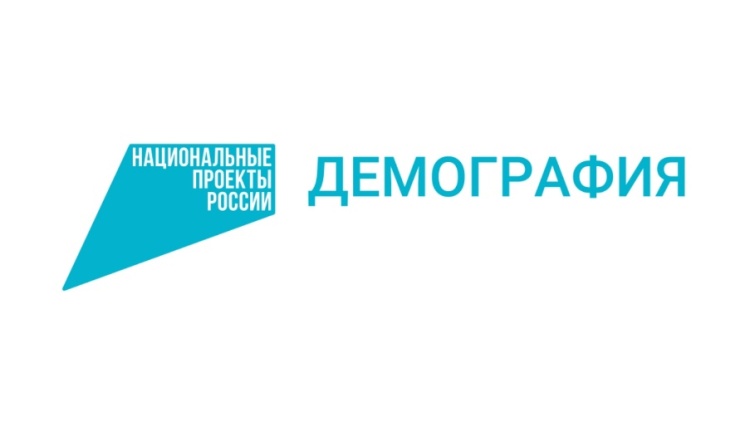 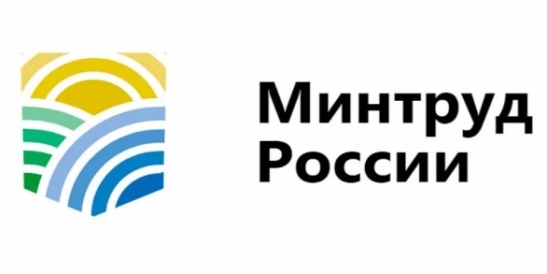 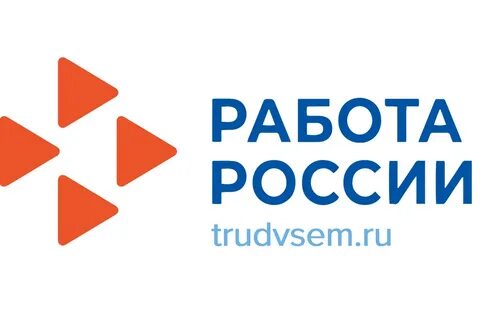 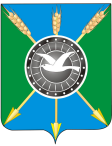 ВСЕРОССИЙСКАЯ ЯРМАРКА ТРУДОУСТРОЙСТВА 2024
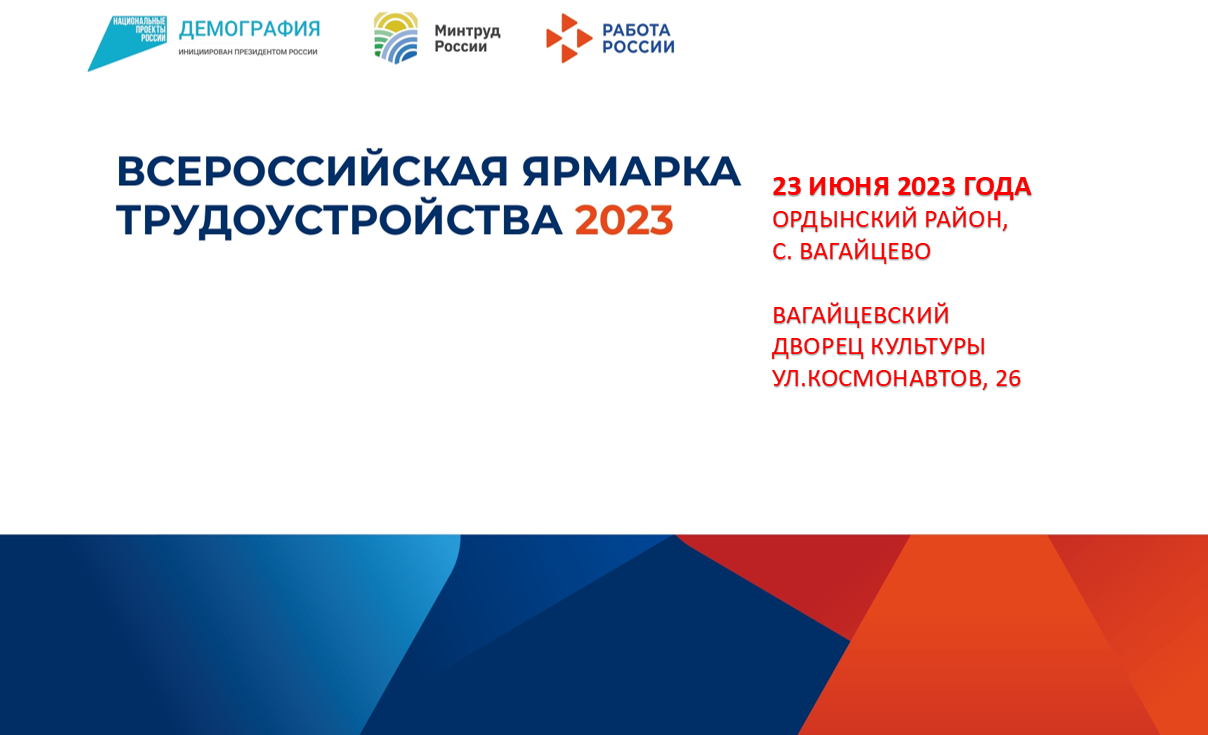